Core 1b – Engineering 2014
Stephen Aylward and Jean Christophe Fillion-Robin (“JC”)
Kitware, Inc.
Slicer Highlights in 2014
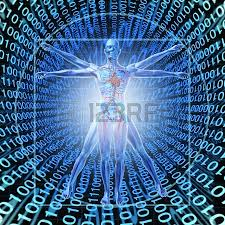 Data Store
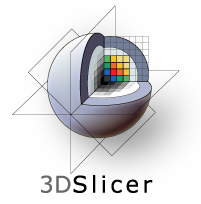 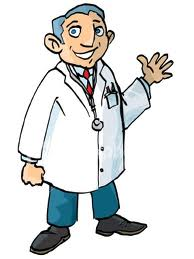 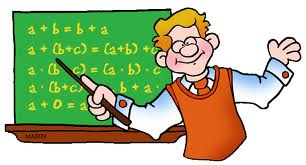 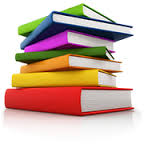 Extensions
(App Store)
DICOM: MRB
Documentation
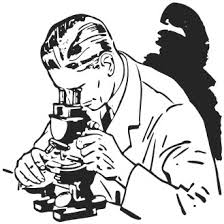 Python Scripting
Slicer Highlights in 2014
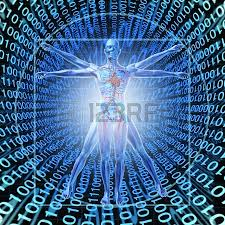 Data Store
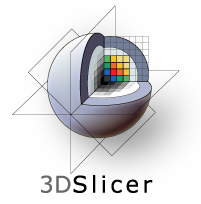 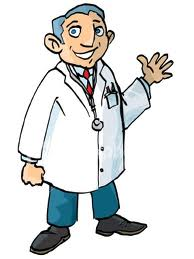 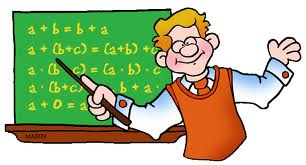 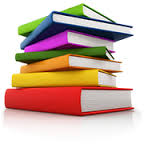 Extensions
(App Store)
DICOM: MRB
Documentation
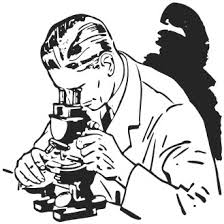 Python Scripting
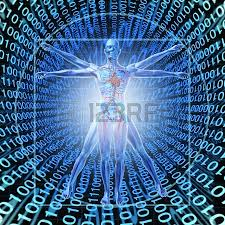 Data Store
Browse
Download
Rate
Upload

Private and public repositories

71 public datasets and rapidly growing
Medical Reality Bundle (MRB)
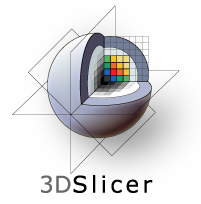 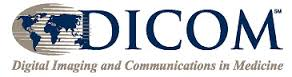 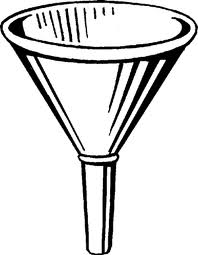 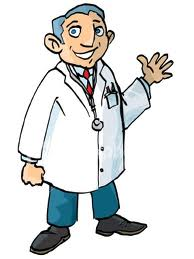 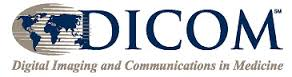 Impact
Over 61,000 downloads in 2013 (27% increase over 2012)
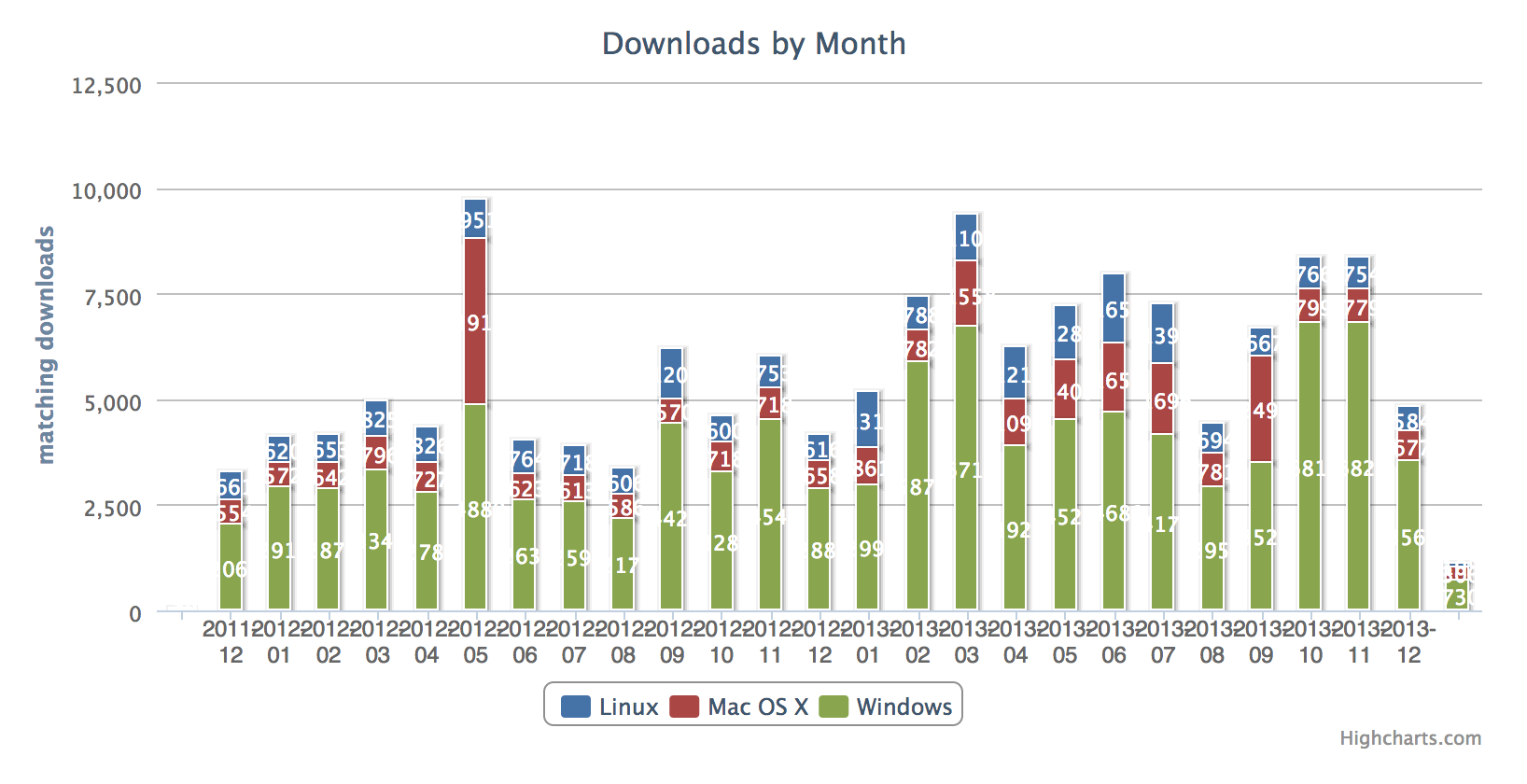 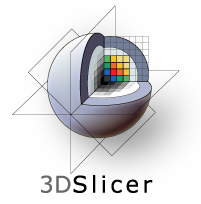 Outcome
THE most capable open-source medical image processing platform.

At the heart of THE most capable open-source medical image processing community.
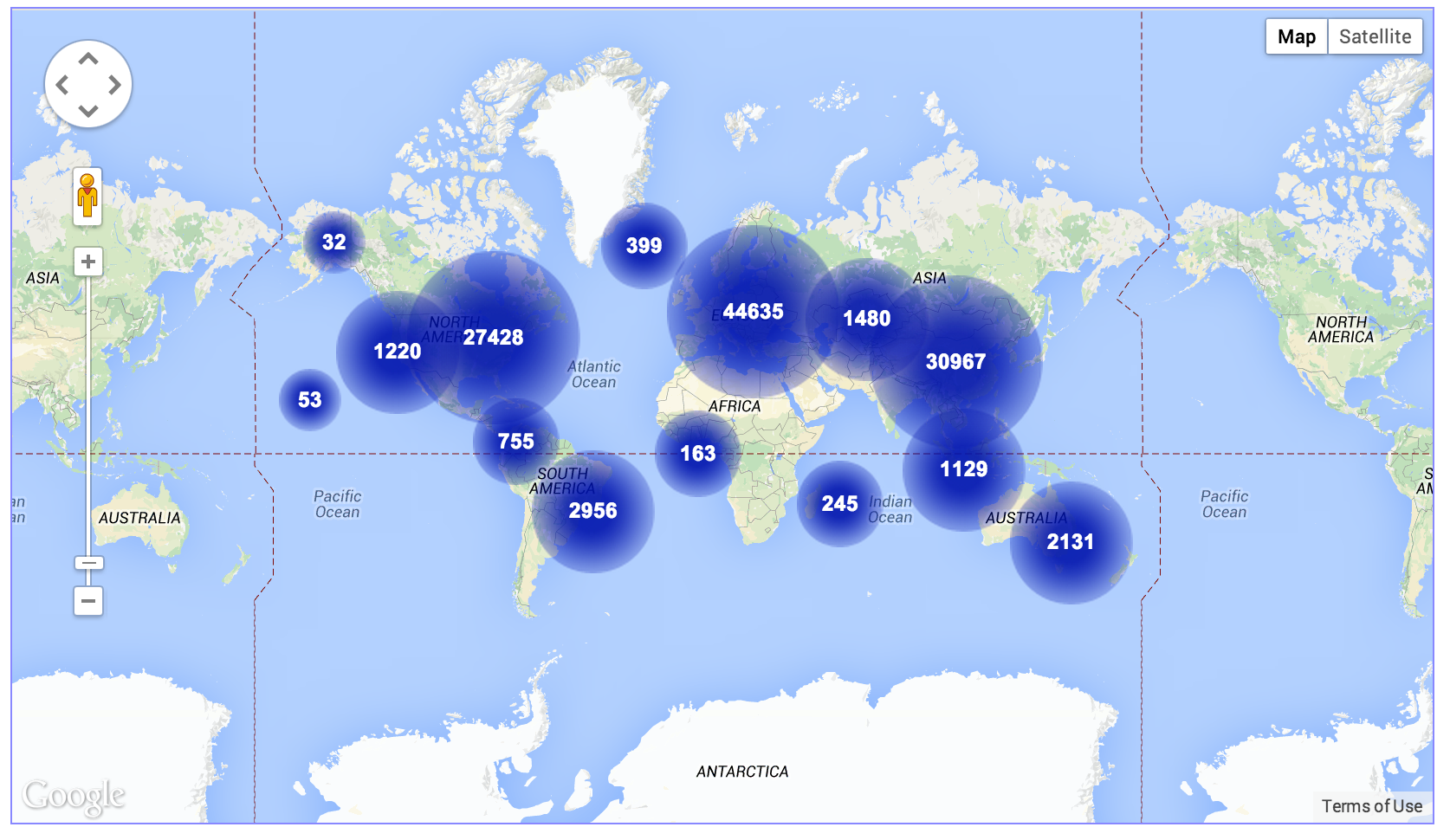 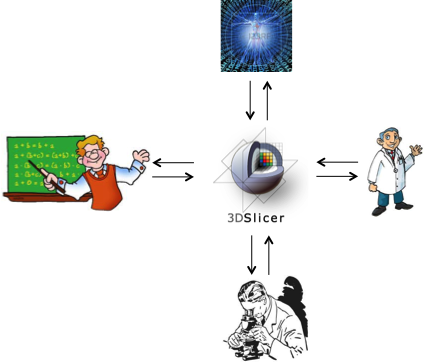